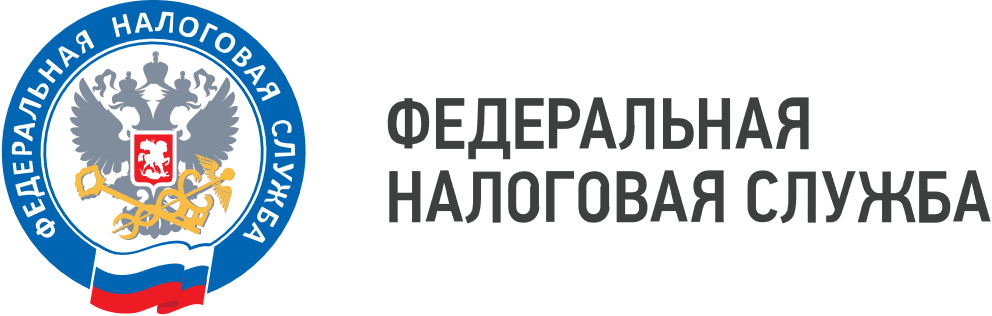 WWW.NALOG.GOV.RU
Подведены промежуточные итоги реализации проекта «Рынки» в Приморье
Почти 300 чеков коррекции сформировано налогоплательщиками на общую сумму более 180 млн рублей. Таковы итоги реализации в Приморье отраслевого проекта «Рынки» за шесть месяцев текущего года.
       Участие в проекте принимают 70 ярмарок и торговых пространств. За полугодие 2024 года налоговыми органами Приморья проведено шесть межведомственных рейдов с участием сотрудников правоохранительных органов, таможенной службы и представителей администраций муниципальных образований края и объявлено семь предостережений налогоплательщикам, нарушающим порядок применения ККТ. Кроме того, четырьмя гражданами услуги оказывались без регистрации в качестве ЮЛ/ИП, и ещё четыре организации реализовывали продукцию без обязательной маркировки.
      В рамках профилактических мероприятий проекта объявлено 140 предостережений, организовано 56 профилактических визитов, благодаря чему налогоплательщики в дальнейшем уточнили налоговые обязательства.
      Проект «Рынки» реализовывается в Приморье на протяжении трёх лет. Основная цель - исключение недобросовестного поведения налогоплательщиков и усиление кассовой дисциплины на розничных рынках, что позволяет повысить рост доходов бюджета за счет сокращения теневого оборота выручки и создания равных, конкурентных условий ведения бизнеса.
      Со всеми отраслевыми проектами ФНС России можно ознакомиться при помощи раздела «Отраслевые проекты» на официальном сайте Службы.
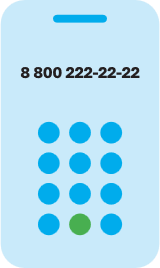 8 (800) 222-22-22
Бесплатный многоканальный телефон контакт-центра ФНС России